Programa de Pós-Graduação em Ciências da Reabilitação - HRAC/USP
Área de Concentração: Fissuras Orofaciais e Anomalias Relacionadas
Disciplina: Distúrbios da Comunicação nas Anomalias Craniofaciais/2022

Alunas: 
Ysa Karen Macambira
Eliane Ap. Techi Castiquini
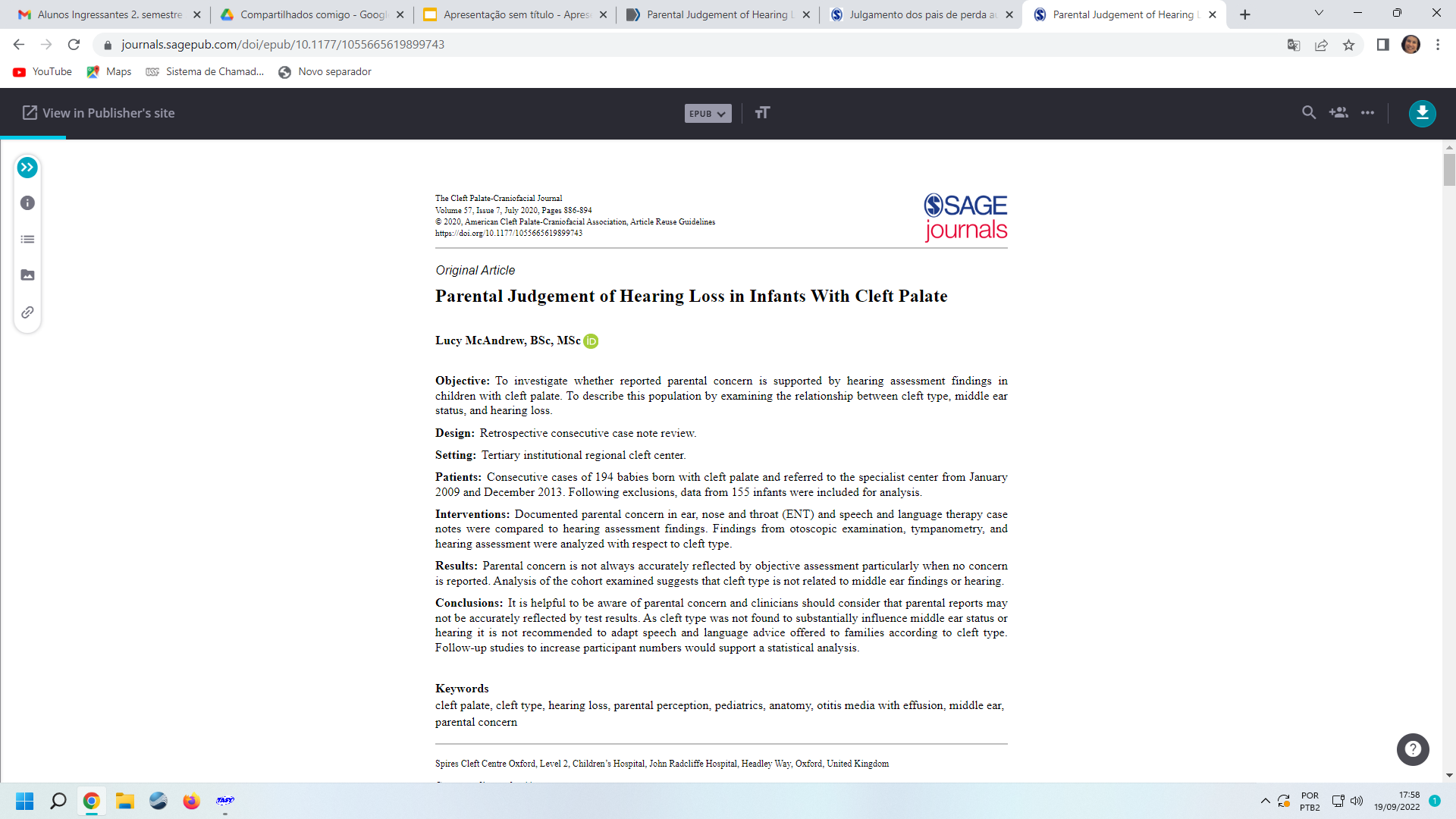 Parental judgement of hearing loss in infants with cleft palate
McAndrew L. Parental Judgement of Hearing Loss in Infants With Cleft Palate. Cleft Palate Craniofac J. 2020 Jul;57(7):886-894. doi: 10.1177/1055665619899743. Epub 2020 Feb 4. PMID: 32013560.
decorrente da disfunção da tuba auditiva;
uni ou bilateral;
pode não ser detectada na triagem auditiva;
início progressivo;
comum nos primeiros anos de vida;
perda auditiva condutiva flutuante, persistente
⇘ prejuízos na fala e linguagem.
Otite média com efusão (OME)
Acúmulo de líquido na orelha média, frequentemente presente em bebês com fissura de palato.
perda auditiva leve a moderada muitas vezes passa despercebida;
PA é frequentemente negligenciada (a menos que o problema seja agudo);
Precisos x Não precisos.
Julgamento da perda auditiva pelos pais
São precisos?
fissura palatina isolada (CP);
fissura palato mole;
fissura labiopalatina unilateral (UCLP);
fissura labiopalatina bilateral (BCLP);
fissura palato submucosa (SMCP).
Tipos de Fissura Palatina
Quanto mais extensa a fissura, maior o potencial de disfunção da orelha média e consequente perda auditiva.
a literatura geralmente apóia a visão de que os pais não identificam consistentemente a perda auditiva associada à OME (falta de relatos recentes e poucos estudos examinaram especificamente a população de fissura infantil).

 A maioria dos estudos que investigam a perda auditiva em fissura palatina não faz distinção entre o tipo de fissura e há evidências limitadas sobre se o tipo de fissura influencia o estado da orelha média e os achados auditivos.
Problemática
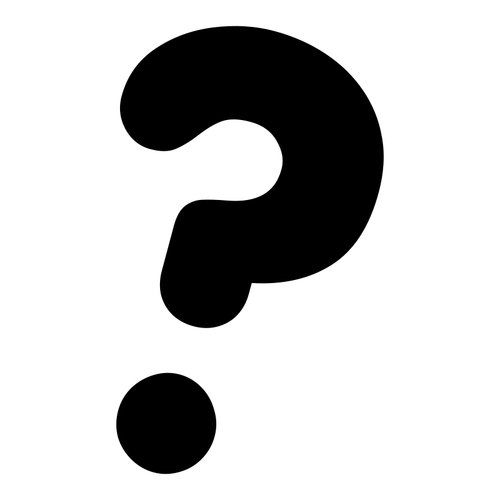 A preocupação dos pais com a audição de seus bebês durante (ou imediatamente antes) do reparo do palato é apoiada pelos resultados do teste auditivo? 

O grau da perda auditiva e os achados de orelha média (presença de OME e achados de timpanometria) no momento da correção do palato estão relacionados ao tipo de fissura?
Objetivo
Investigar se a preocupação relatada pelos pais é corroborada pelos achados da avaliação auditiva em crianças com fissura palatina. Descrever essa população examinando a relação entre o tipo de fissura, o estado da orelha média e a perda auditiva.
Hospital dentro de um Cleft Center regional com sede na cidade, 1 de 11 centros especializados em fissura no Reino Unido;
Revisão retrospectiva das anotações do caso do paciente;
Aprovado pelo comitê de ética.
Métodos
Desenho
Todos os bebês nasceram no Centro de Fissuras;
Período de 5 anos ( janeiro de 2009 a dezembro de 2013).
De 194 bebês identificados, um total de 155 crianças foram incluídas para análise (80 do sexo masculino, 75 do sexo feminino).
Categorização:
fissura de palato mole (36); 
fissura de palato mole e duro (42); 
fissura labiopalatina unilateral (51); 
fissura labiopalatina bilateral (18); 
fissura palato submucosa  evidente (8).
Métodos
Participantes
Pergunta 1: A preocupação dos pais com a audição de seus bebês no reparo do palato é apoiada pelos resultados do teste de audição?
pré-operatória aplicada pelo ORL

Categorizados em: 
(a) nenhuma preocupação;
(b) preocupação; ou 
(c) incerto, com uma categoria alocada por criança.
Métodos
Perguntas/ Questionários
Diz respeito a qualquer preocupação que a família tenha com a audição do filho
Pergunta 1: A preocupação dos pais com a audição de seus bebês no reparo do palato é apoiada pelos resultados do teste de audição?
Aconselhamento pré-operatório com o Fono
Categorizado em:
 (a) nenhuma preocupação;
 (b) preocupação; ou 
(c) incerto.
Métodos
Perguntas/ Questionários
Os pais são rotineiramente questionados se eles têm alguma preocupação em relação à audição e o impacto potencial da perda auditiva no desenvolvimento da fala.
Pergunta 2: O tipo de fissura está relacionado aos achados da orelha média (presença de OME e achados de timpanometria) e grau de perda auditiva no reparo do palato?

Avaliação auditiva e consulta otorrinolaringológica são oferecidas rotineiramente 1 semana antes da cirurgia palatina (entre 5 e 12 meses de idade). 

Os achados otoscópicos foram categorizados em: sem OME, OME unilateral, OME bilateral ou visão obscurecida. 

Os achados de timpanometria, indicando: presença ou ausência de OME, classificados como normais ou anormais.
Métodos
Perguntas/ Questionários
Pergunta 2: O tipo de fissura está relacionado aos achados da orelha média (presença de OME e achados de timpanometria) e grau de perda auditiva no reparo do palato?

Na avaliação pré-cirúrgica:
- teste auditivo por meio de audiometria de campo sonoro adequada à idade (audiometria de reforço visual ou audiometria condicionada).
- Classificação em campo sonoro: 
30dBNA (normalidade)
31 a 40 dBNA (perda leve)
41 a 70 dBNA (perda moderada)
71 a 95 dBNA (perda severa)

média em 500, 1.000, 2.000 e 4.000 Hz
Métodos
Perguntas/ Questionários
Resultados
Distribuição do tipo de fissura
(Tanaka et al., 2012, 2013)
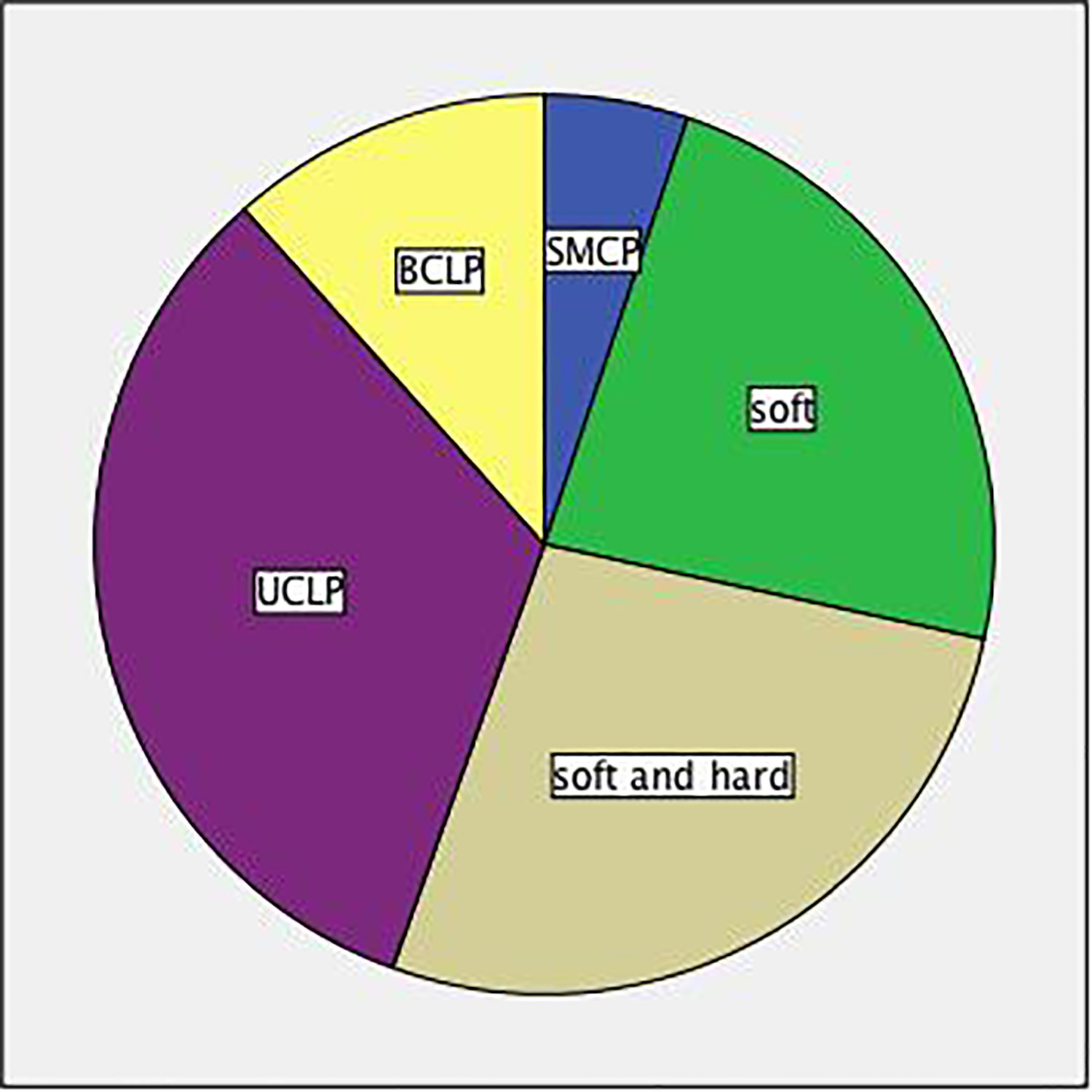 Tanaka S, Mahabir R, Jupiter D, Menezes J. Updating the epidemiology of cleft lip with or without cleft palate. Plast Reconstr Surg. 2012;129(3):511e-518e.
Tanaka S, Mahabir R, Jupiter D, Menezes J. Updating the epidemiology of isolated cleft palate. Plast Reconstr Surg. 2013;131(1):650e-652e.
Média de idade: 10 meses
mediana: 13 meses
variação: 5 a 64 meses
moda: 7 meses
Idade na avaliação audiológica pré-cirúrgica
poucos participantes maiores de 12 meses
↓
fissura submucosa
Registros do ORL
Preocupação dos pais sobre a audição das crianças no momento da palatoplastia, comparada aos achados audiológicos
1 A
Porcentagem de preocupação dos pais relatada ao ORL, comparada aos achados audiológicos
n = 131
↓ preocup.: 101
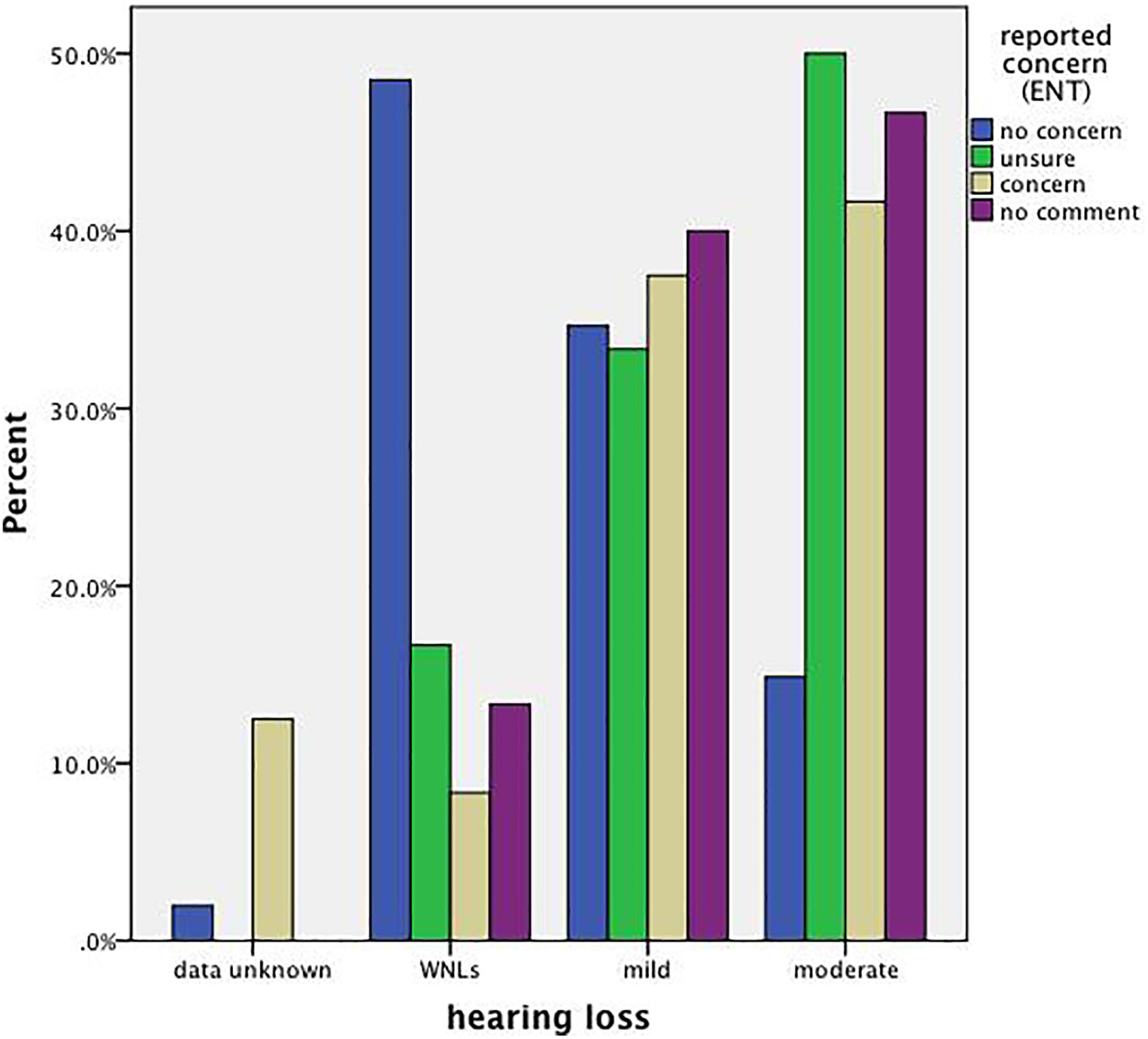 Audição normal (WNL): 57 crianças
↘ 49 pais - nenhuma preocupação


PA leve: 53 crianças
↘ 35 pais - nenhuma preocupação

PA moderada: 38 crianças
↘ 15 pais - nenhuma preocupação
1 A
Porcentagem de preocupação dos pais relatada ao ORL, comparada aos achados audiológicos
n = 131
↓ preocup.: 101
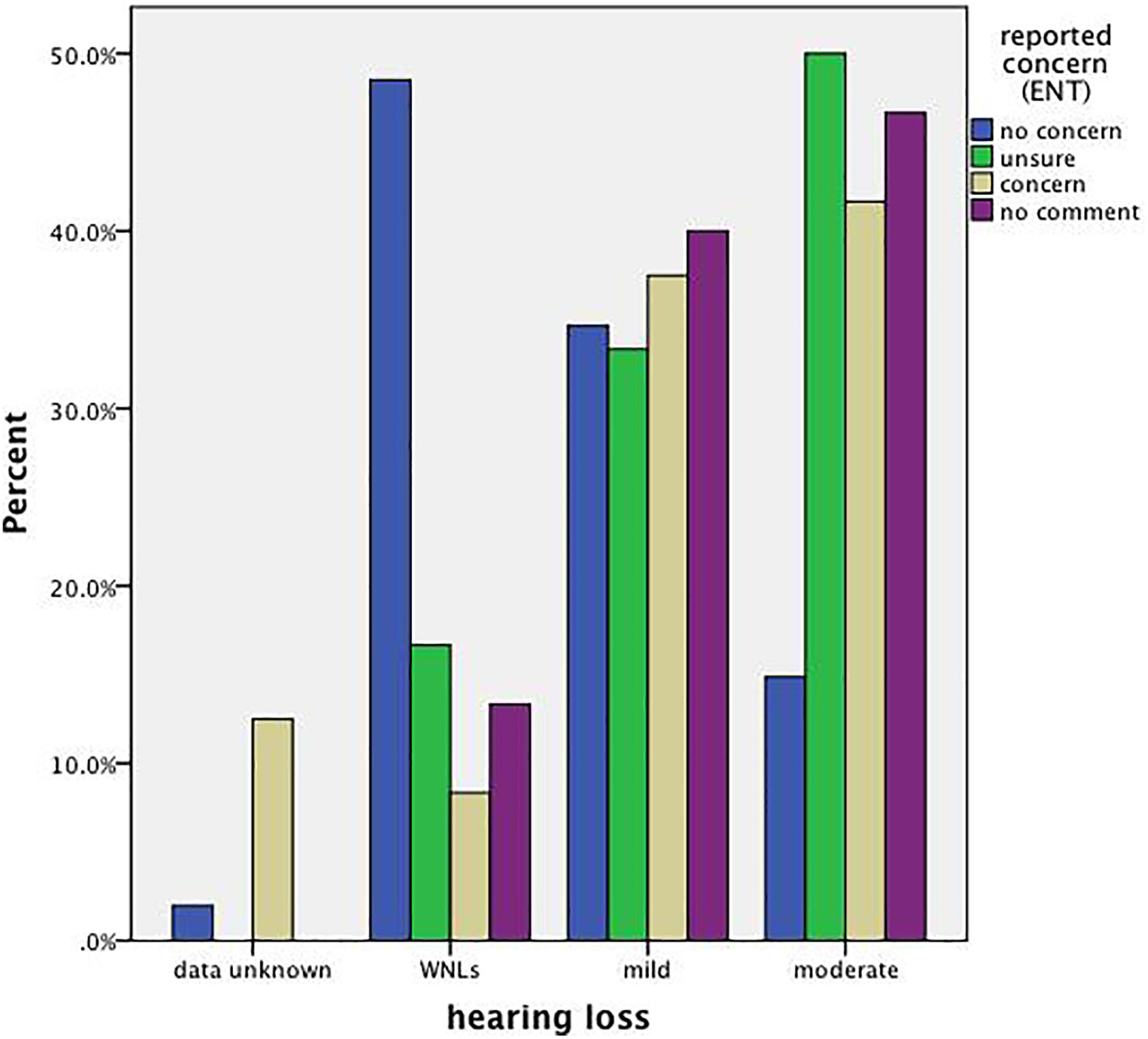 Audição normal (WNL): 57 crianças
↘ 49 pais - nenhuma preocupação


PA leve: 53 crianças
↘ 35 pais - nenhuma preocupação

PA moderada: 38 crianças
↘ 15 pais - nenhuma preocupação
1 B
Porcentagem de preocupação dos pais relatada ao ORL, comparada aos achados audiológicos
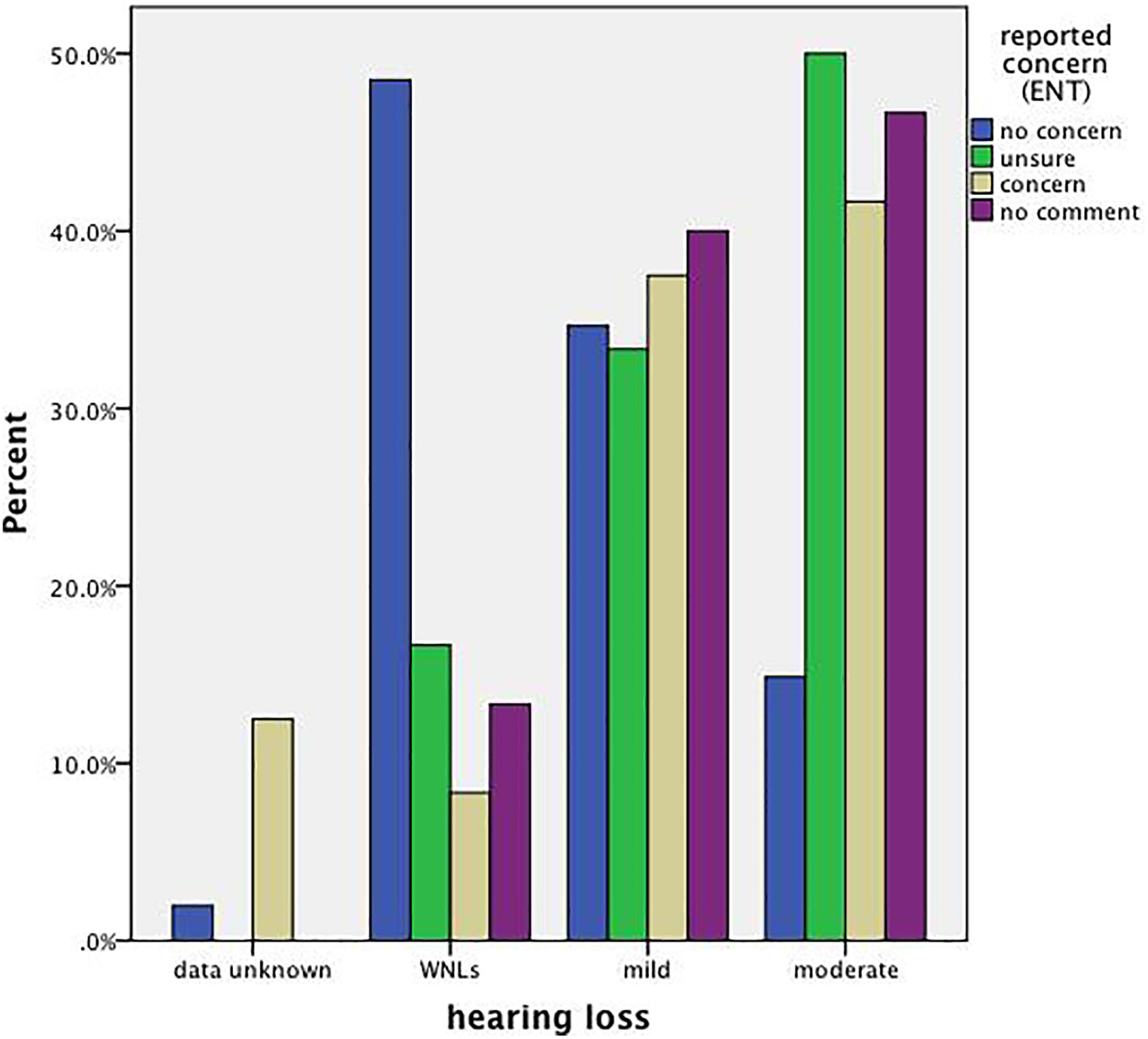 Total 24 pais que demonstraram preocupação
↘ 22 PA leve ou moderada
↘ 2 audição normal

Incertos: 6 pais
↘ 1 audição normal
↘ 2 PA leve
↘ 3 PA moderada
Registros do Fonoaudiólogo
Preocupação dos pais sobre a audição das crianças no momento da palatoplastia, comparada aos achados audiológicos
Porcentagem de preocupação dos pais relatada ao fonoaudiólogo, comparada aos achados audiológicos
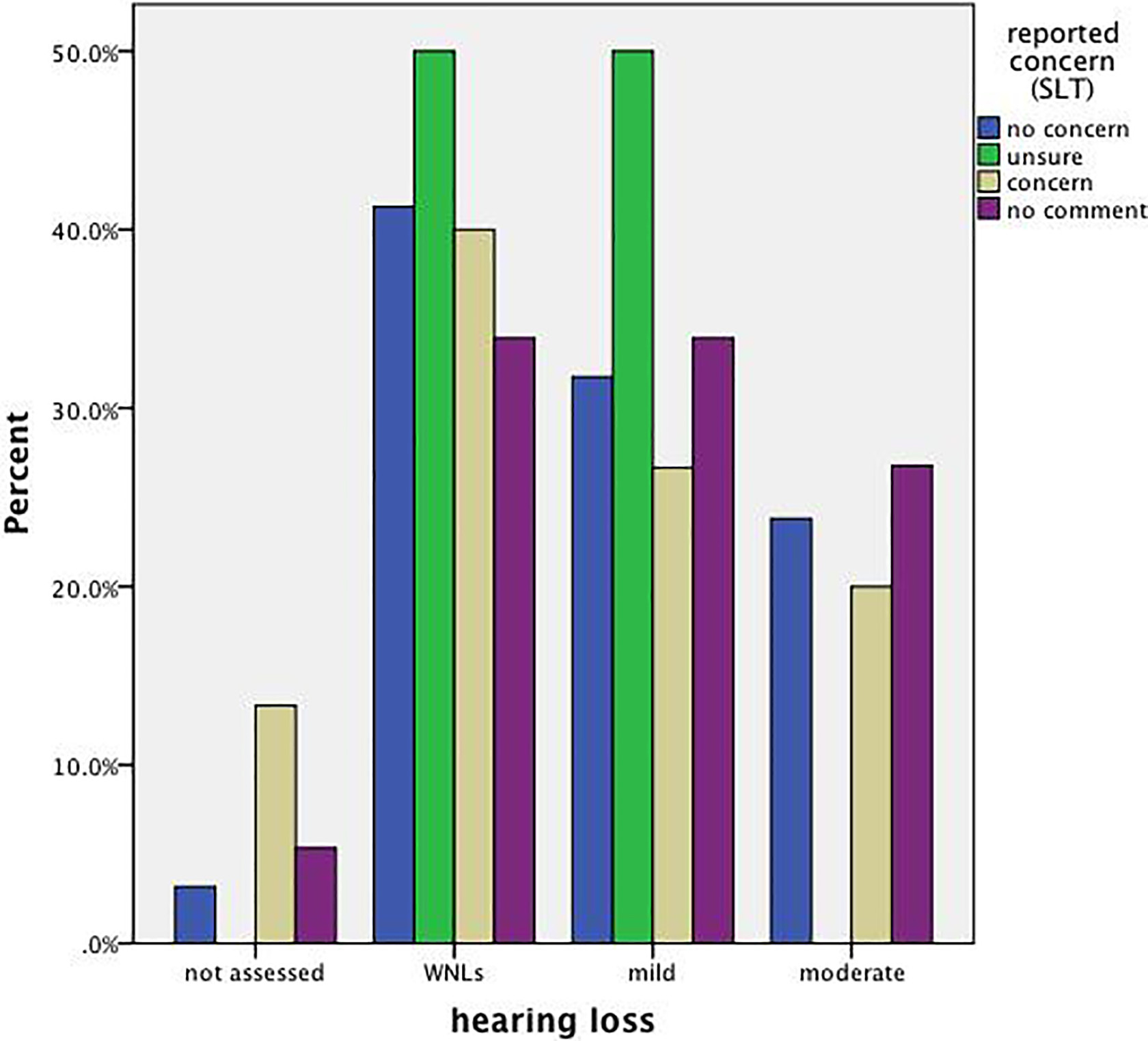 63 pais - nenhuma preocupação
↘ Audição normal (WNL): 26 crianças
↘ PA leve: 20 crianças
↘ PA moderada: 15 crianças

15 pais - preocupação
	↘ Audição normal (WNL): 6 crianças
↘ PA leve: 4 crianças
↘ PA moderada: 3 crianças
24/131  pais (18,3%) registraram preocupação ao ORL
15/80  pais (18,8%) registraram preocupação ao fonoaudiólogo
⇩
7 registros em ambas consultas
-------------------------------------------------------
101/131  pais (77,1%) registraram nenhuma preocupação ao ORL
63/80  pais (78,8%) registraram nenhuma preocupação ao fonoaudiólogo
⇩
45 registros em ambas consultas
Consistência entre os registros de “preocupação” apresentados ao ORL e ao fonoaudiólogo
Percentual de otite média com efusão (OME) encontrada por tipo de fissura
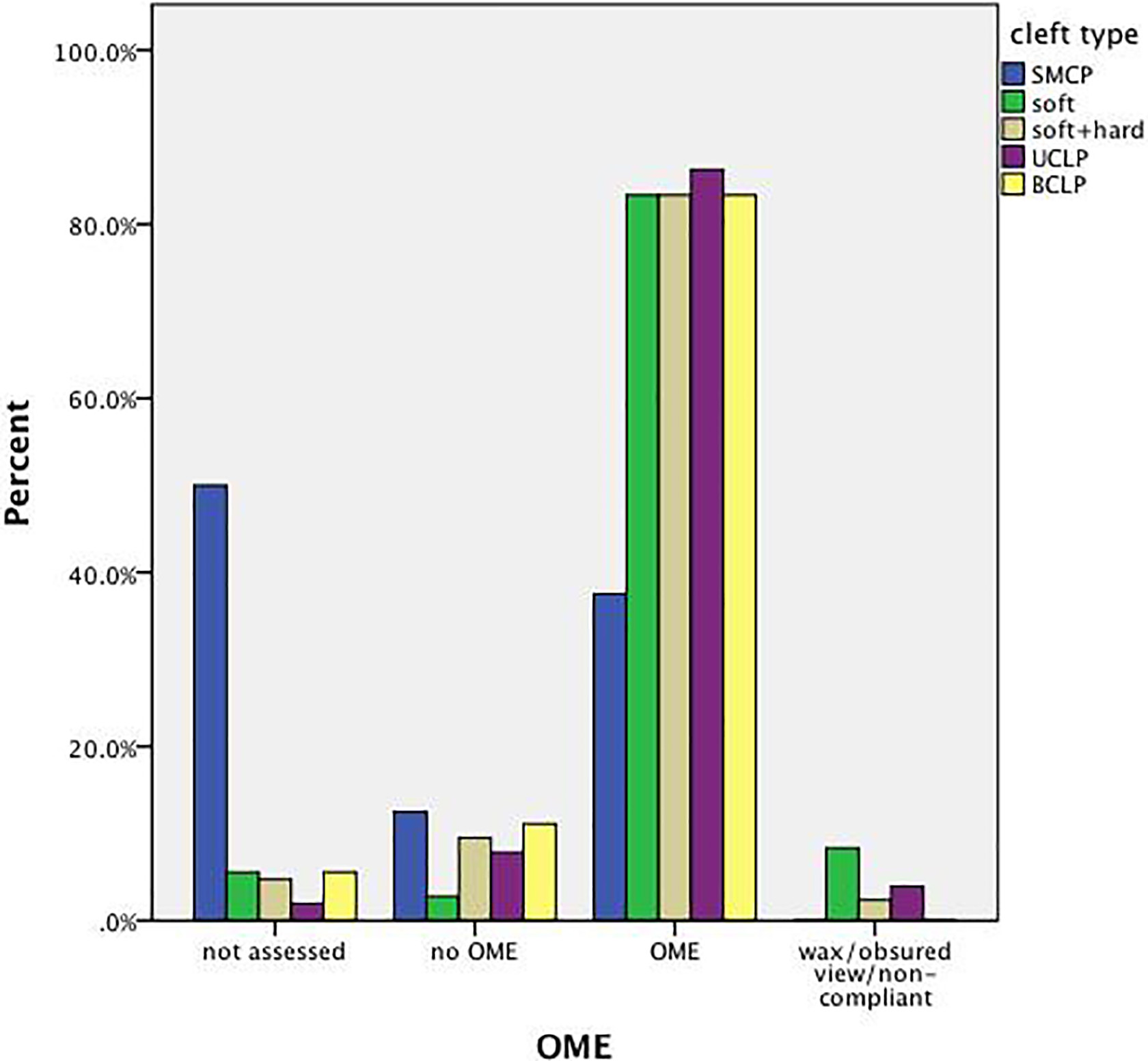 Otoscopia
145/155 crianças (93,5%) foram submetidas a otoscopia para avaliar a presença/ausência OME;
127 (81,9%) OME uni ou bilateral;
12 (7,7%) ausência OME;
6 (3,9%) otoscopia comprometida.
Percentual de otite média com efusão (OME) encontrada por tipo de fissura
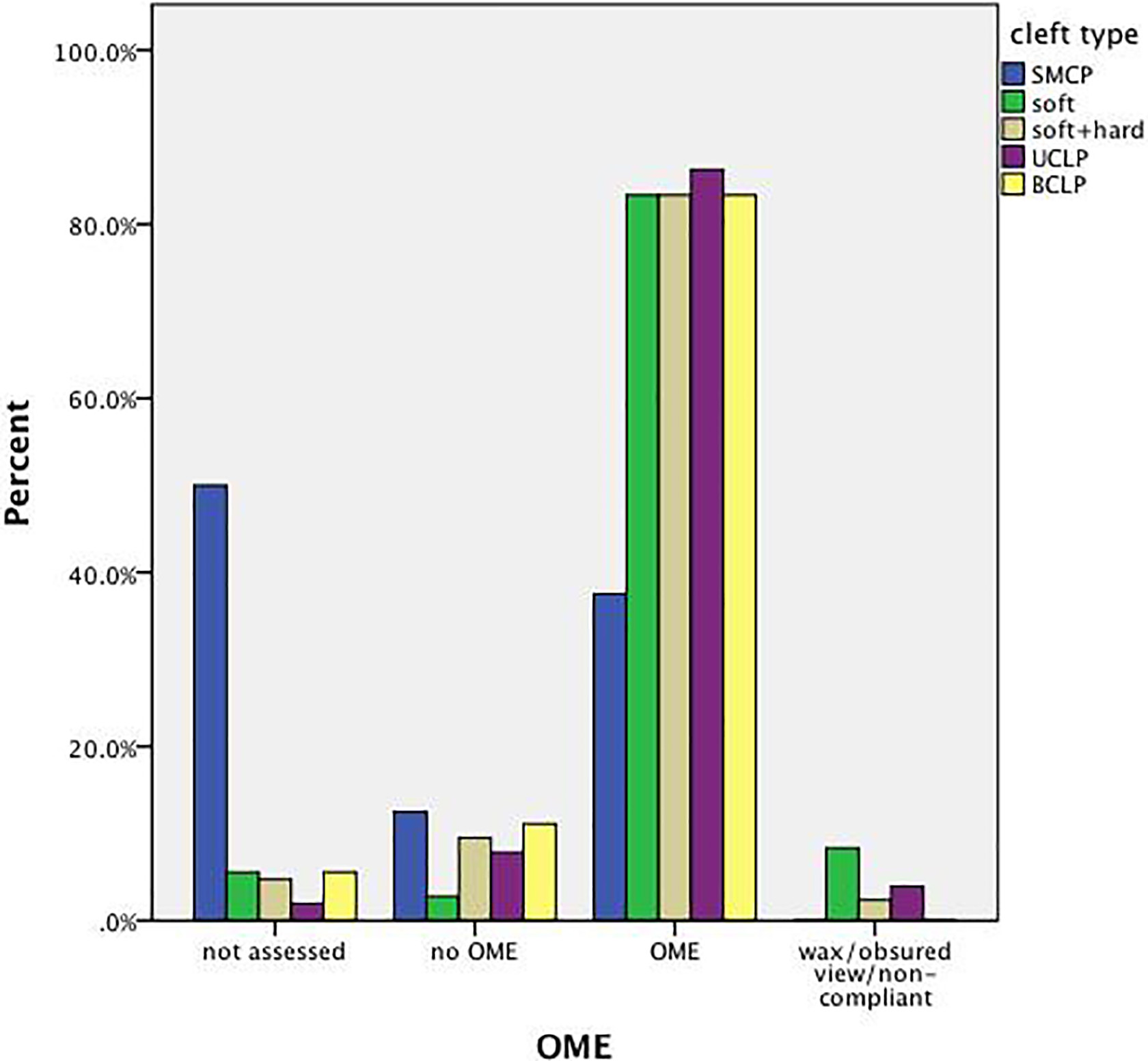 Otoscopia

Fissura Submucosa: n = 8
⇩
3 OME
1 normal
Percentual de crianças com timpanogramas normais e anormais por tipo de fissura
n = 150/155
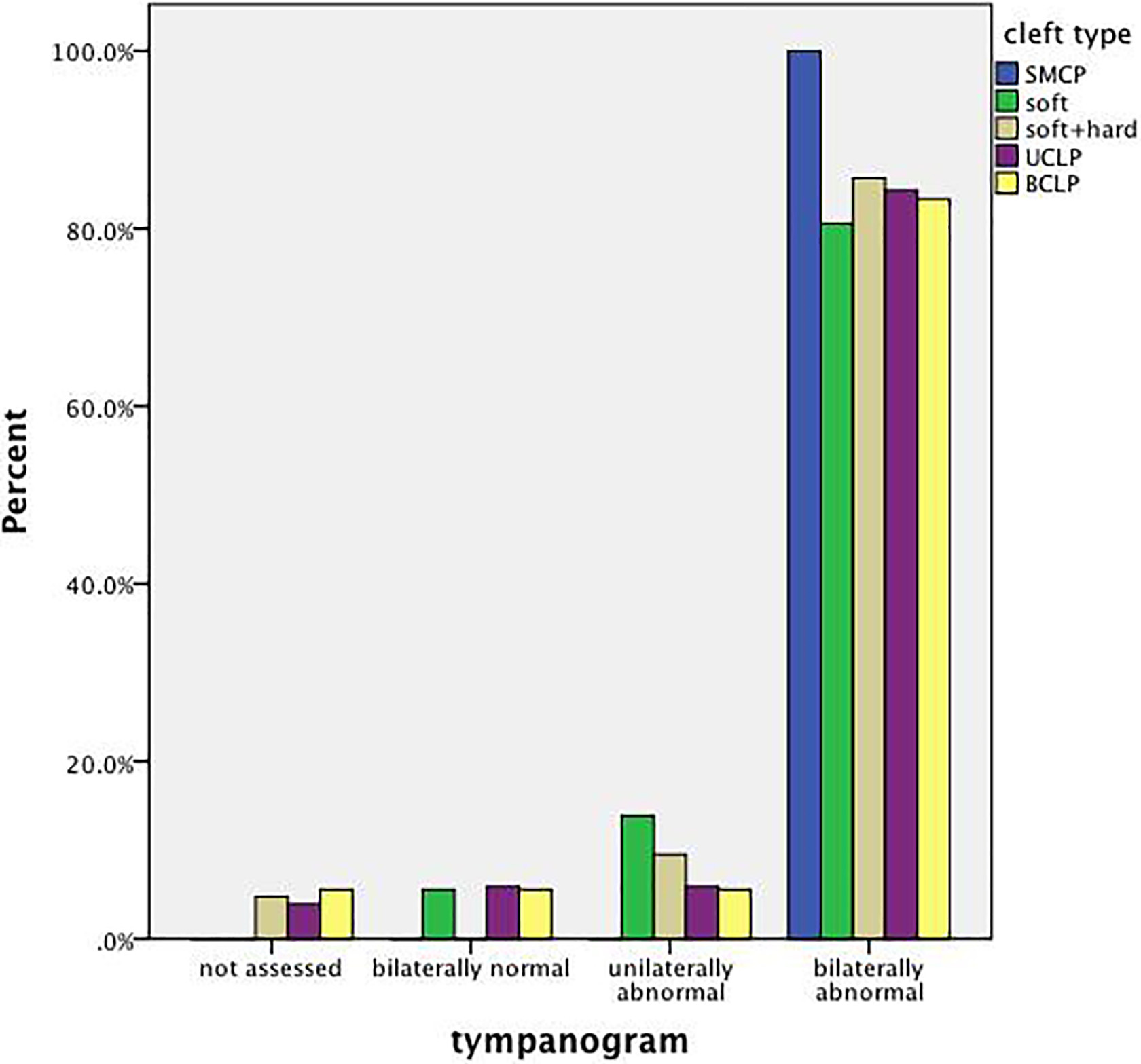 Timpanometria
131(84,5%): alterada bilateralmente;
13 (8,4%): alterada unilateralmente;
6 (3,9%):  normal.
Percentual de crianças com timpanogramas normais e anormais por tipo de fissura
n = 150/155
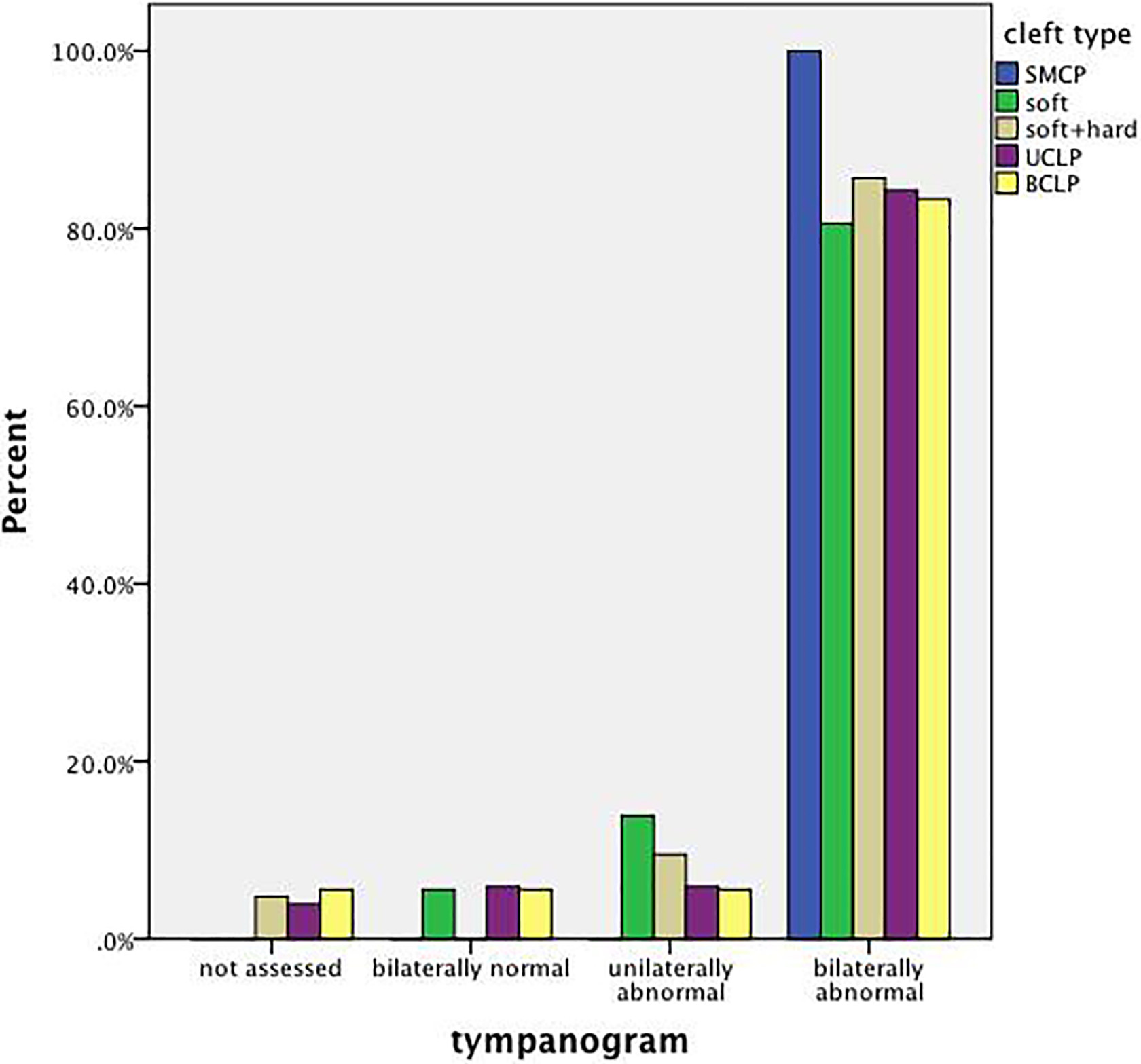 Timpanometria
131(84,5%): alterada bilateralmente;
13 (8,4%): alterada unilateralmente;
6 (3,9%):  normal.
Resultados semelhantes de OME entre tipos de fissura
Percentual de crianças com timpanogramas normais e anormais por tipo de fissura
n = 150/155
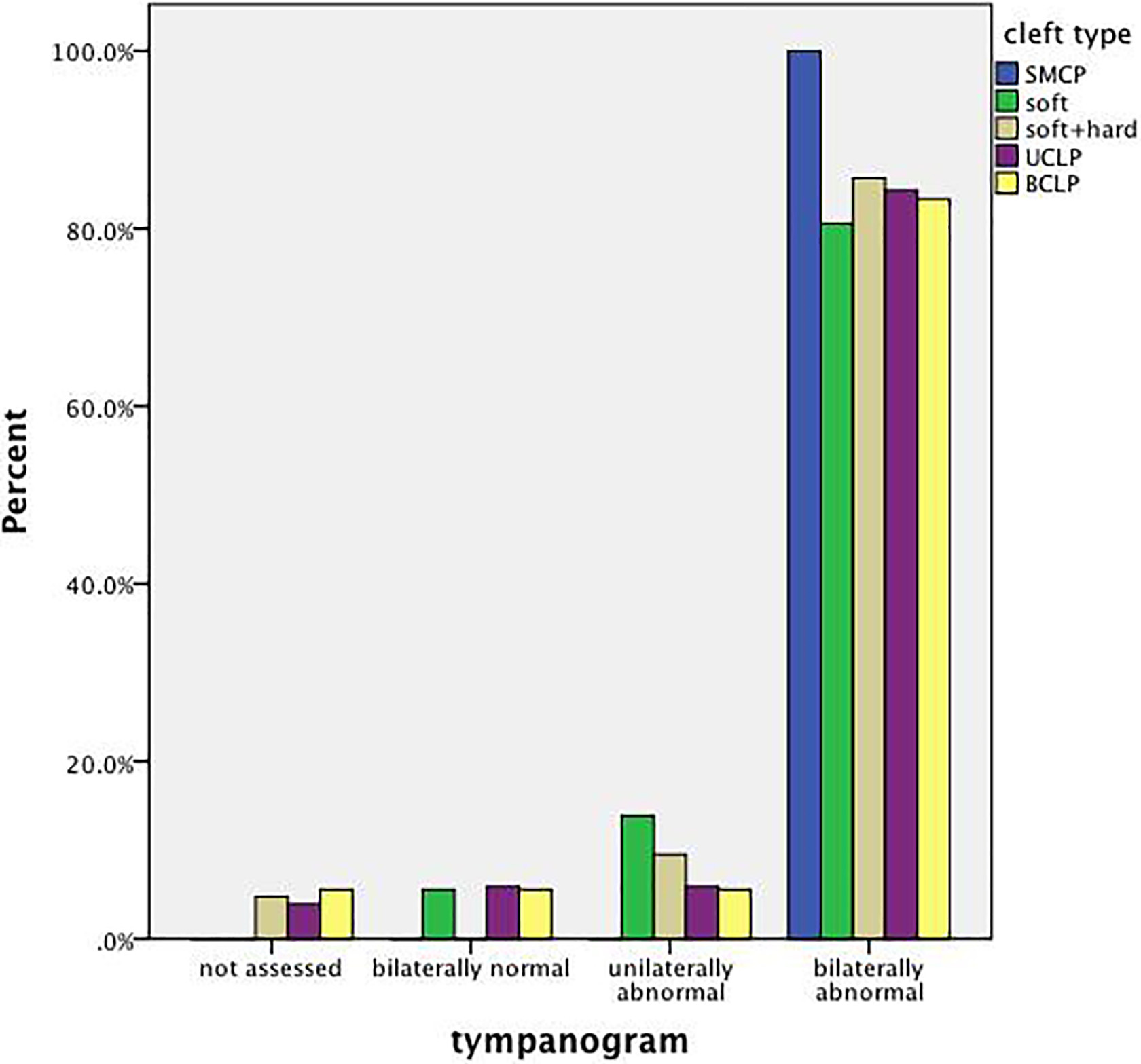 Timpanometria
131(84,5%): alterada bilateralmente;
13 (8,4%): alterada unilateralmente;
6 (3,9%):  normal.
FS: 8 (100%) OME
Percentual de crianças com perda auditiva por tipo de fissura
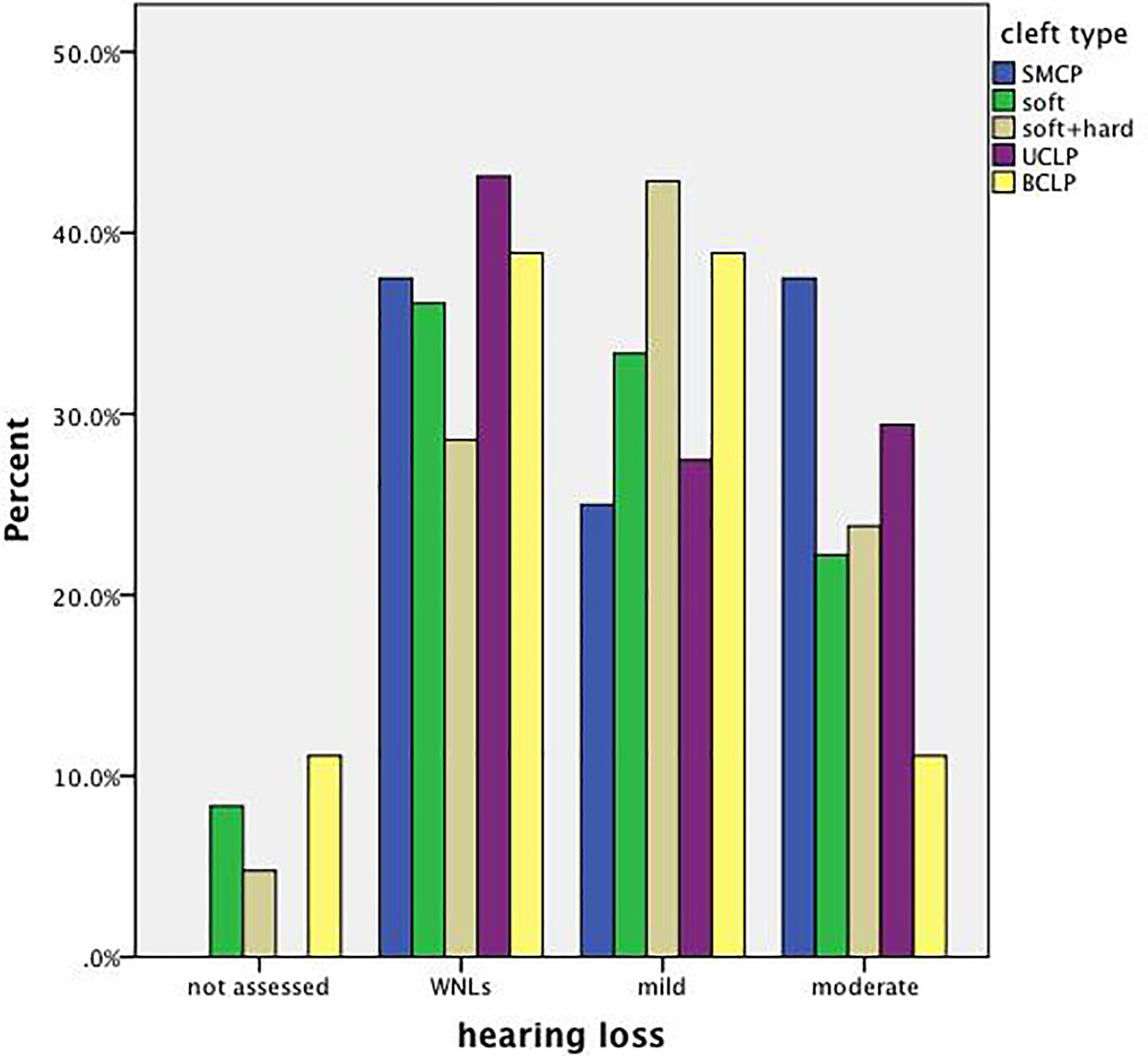 n = 148/155
Resultados da avaliação audiológica
57 (38,5%): audição normal;
53 (35,8%): PA leve;
38 (25,7%): PA moderada;

1 com PA SN (FLP bilateral)
Percentual de crianças com perda auditiva por tipo de fissura
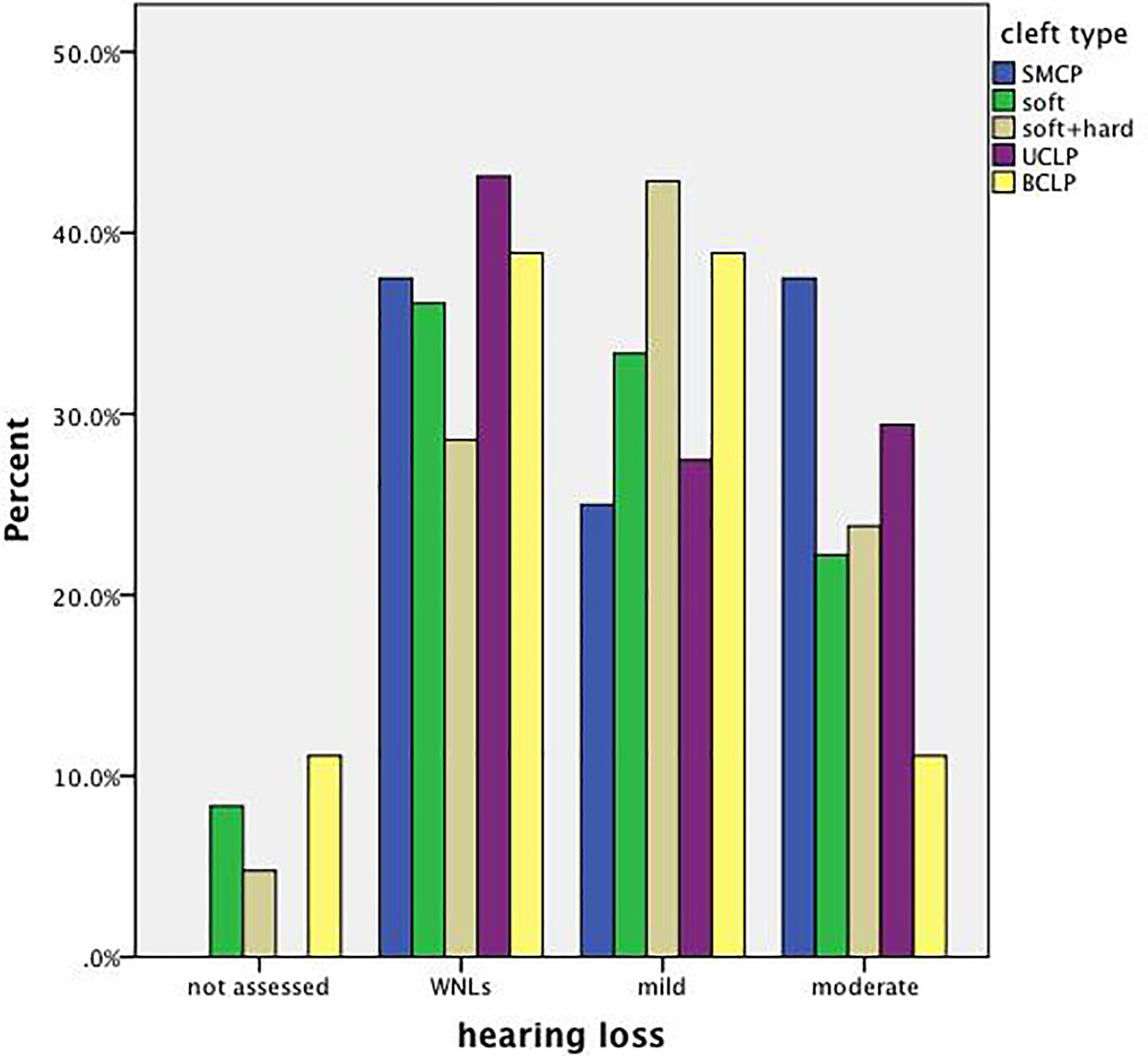 n = 148/155
Resultados da avaliação audiológica
57 (38,5%): audição normal;
Percentual de crianças com perda auditiva por tipo de fissura
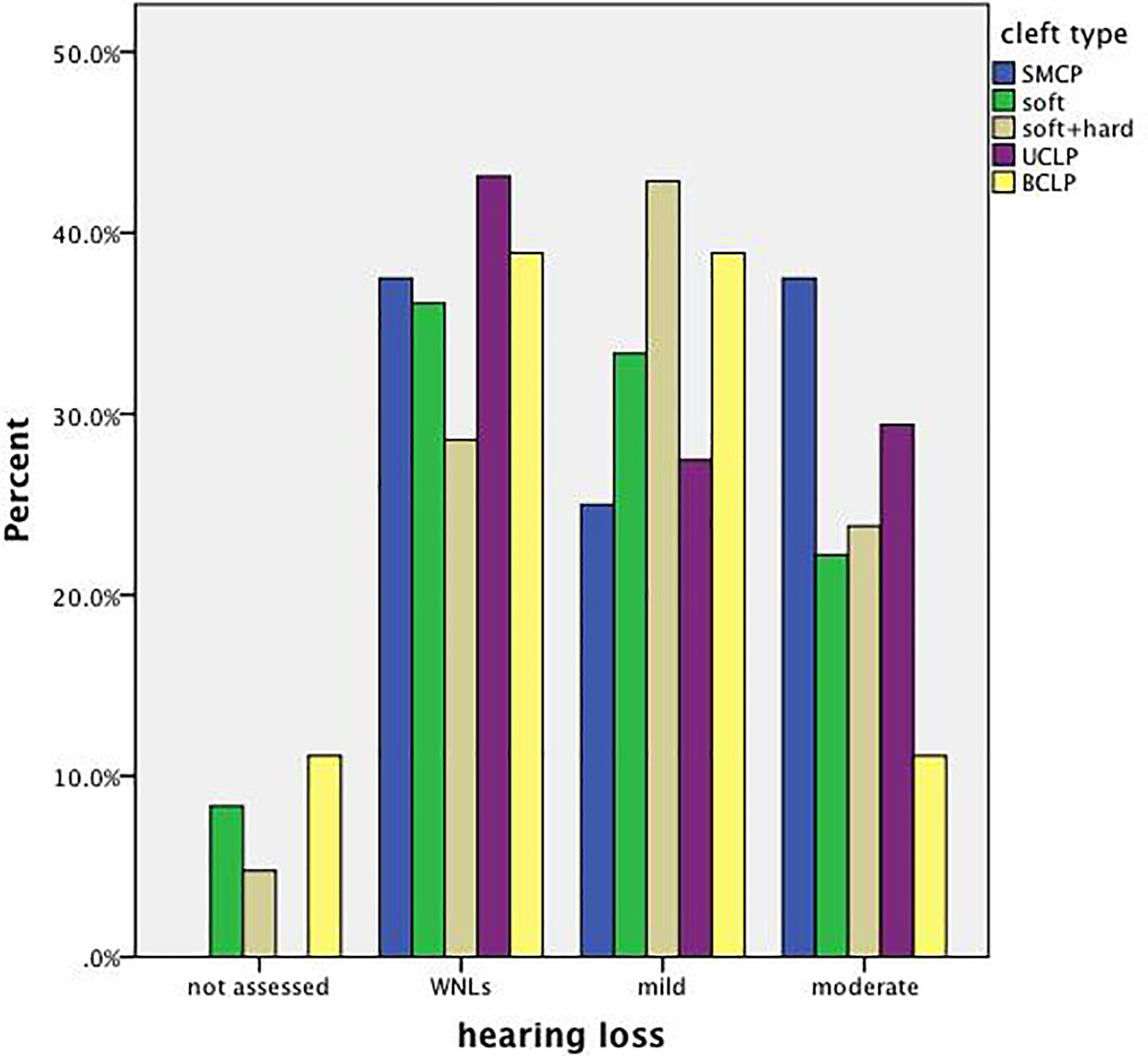 n = 148/155
Resultados da avaliação audiológica

53 (35,8%): PA leve;
Percentual de crianças com perda auditiva por tipo de fissura
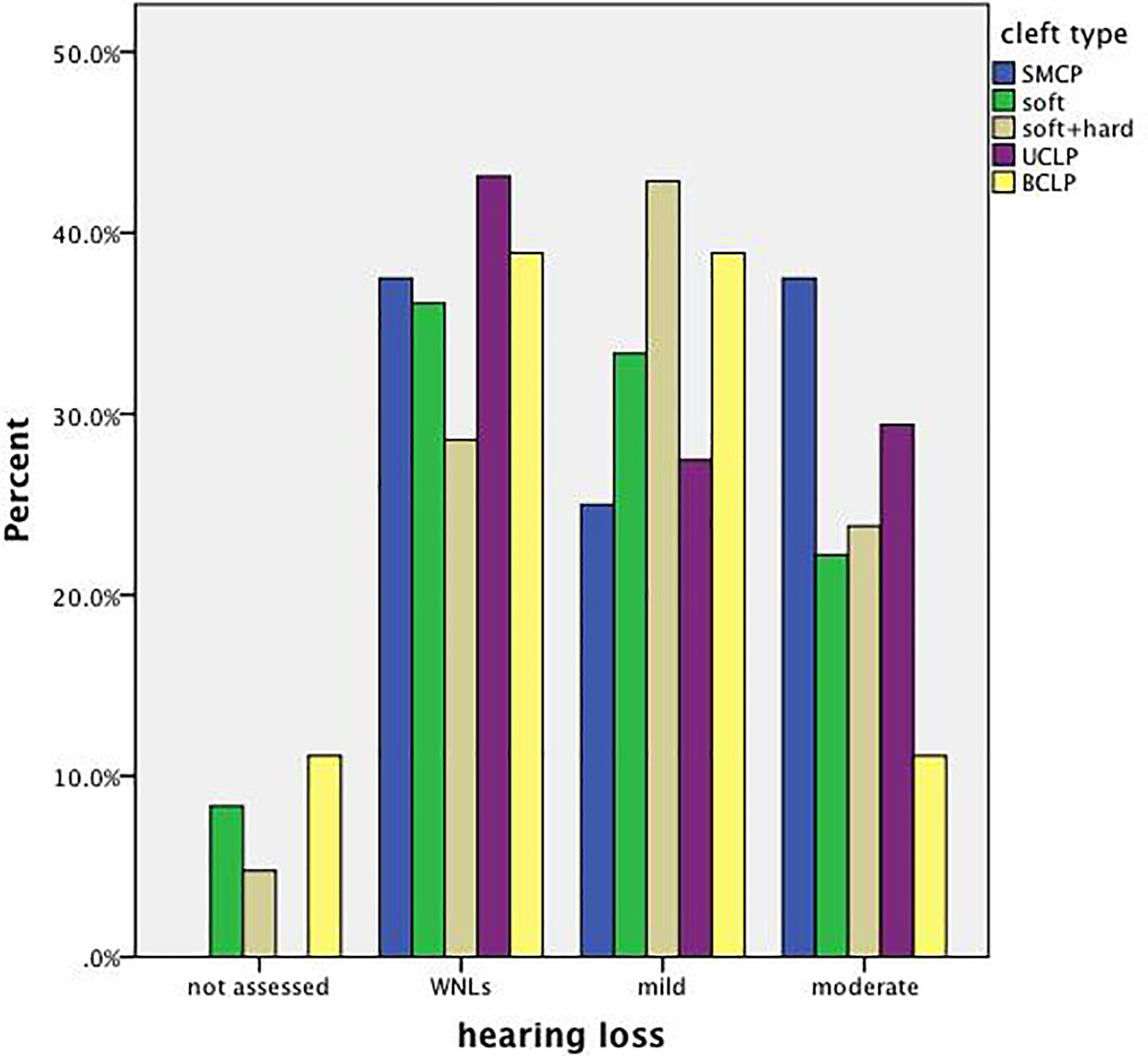 n = 148/155
Resultados da avaliação audiológica

38 (25,7%): PA moderada;
FS: 3 PA moderada
(grupo pequeno)
não revelou que um determinado tipo de fissura apresenta maior predisposição à perda auditiva leve ou moderada;

não há relação entre o tipo de  fissura e o grau da perda auditiva.
Resultados da avaliação audiológica

Limitação:
Variação metodológica entre diferentes estudos!

Audiometria em campo livre 
X
Audiometria tonal limiar
1 - A preocupação dos pais com a audição de seus bebês durante (ou imediatamente antes) do reparo do palato é apoiada pelos resultados do teste auditivo?
Conclusões
Os pais não são precisos quanto a percepção da audição dos seus filhos.
2 - O grau da perda auditiva e os achados de orelha média (presença de OME e achados de timpanometria) no momento da palatoplastia estão relacionados ao tipo de fissura?
Conclusões
Relação entre o tipo de fissura e os achados de orelha média ou achados audiológicos não foi identificada.
Estudo recente sobre a percepção dos pais de crianças fissuradas sobre a audição dos seus filhos;
Crianças pequenas com diferentes tipos de fissuras - idade de maior prevalência da OME;
Natureza da flutuação da PA no momento da avaliação;
Resultados refletem dados do momento da avaliação;
Consultas ORL e fono não ocorreram no mesmo dia;
Resultados da TANU podem ter influenciado a preocupação dos pais;
Sugestão de estudos futuros, prospectivos,  com análise estatística.
Contribuições e Limitações
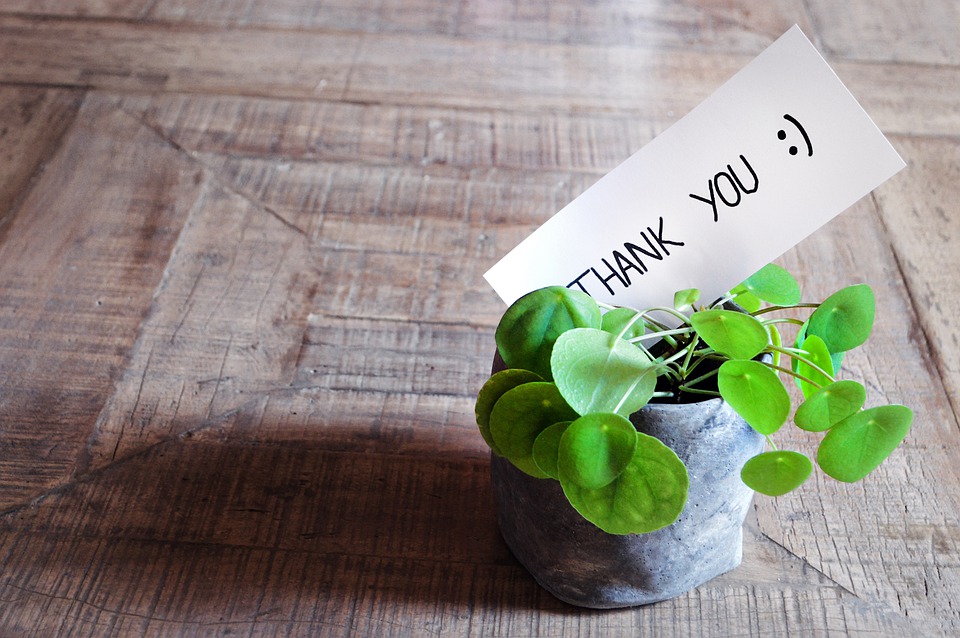 ysamacambira@usp.br

elianetech@usp.br